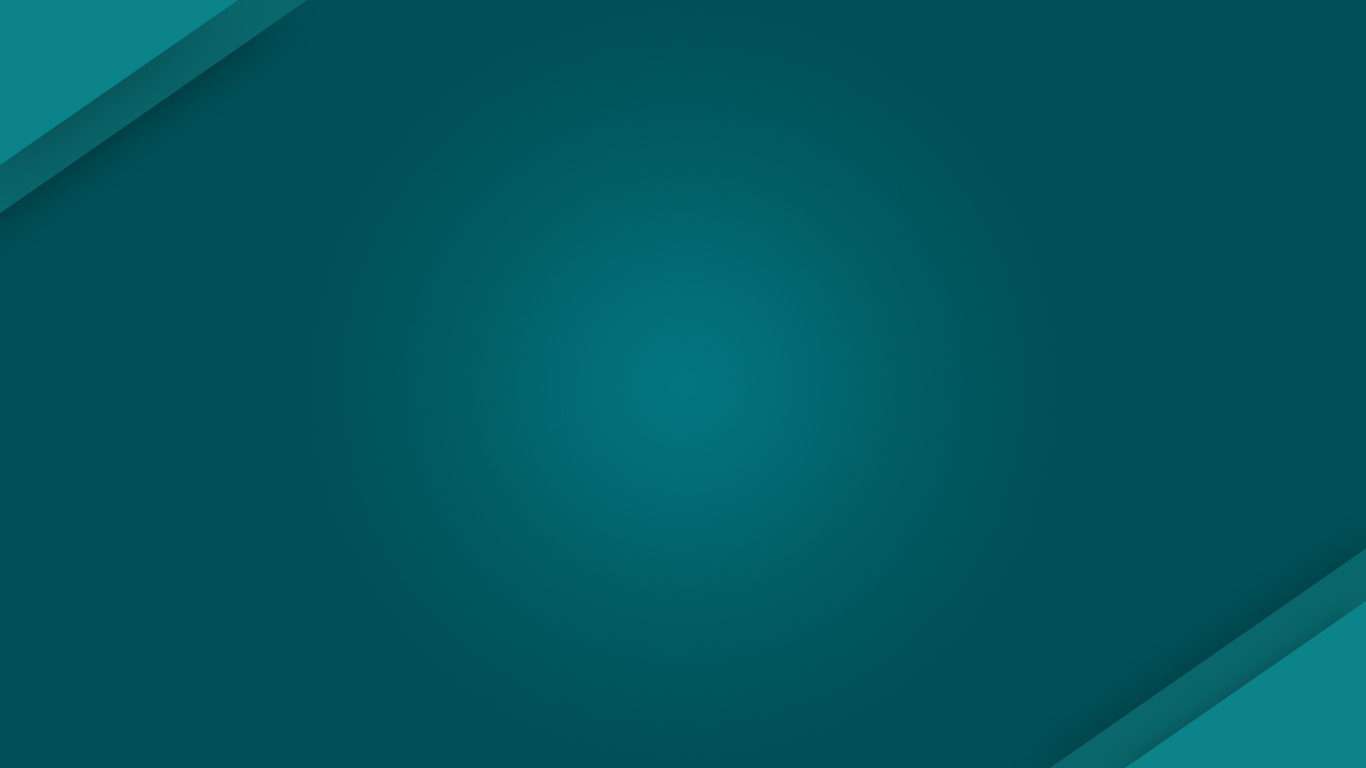 IFATSEA and ATSEP in the New aviation ERA
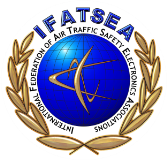 Presented by 
Theodore Kiritsis 
President 
IFATSEA
12th International FISO Seminar  
 September 14-15 FISO Seminar by IFISA
Rhodes, GreeceI
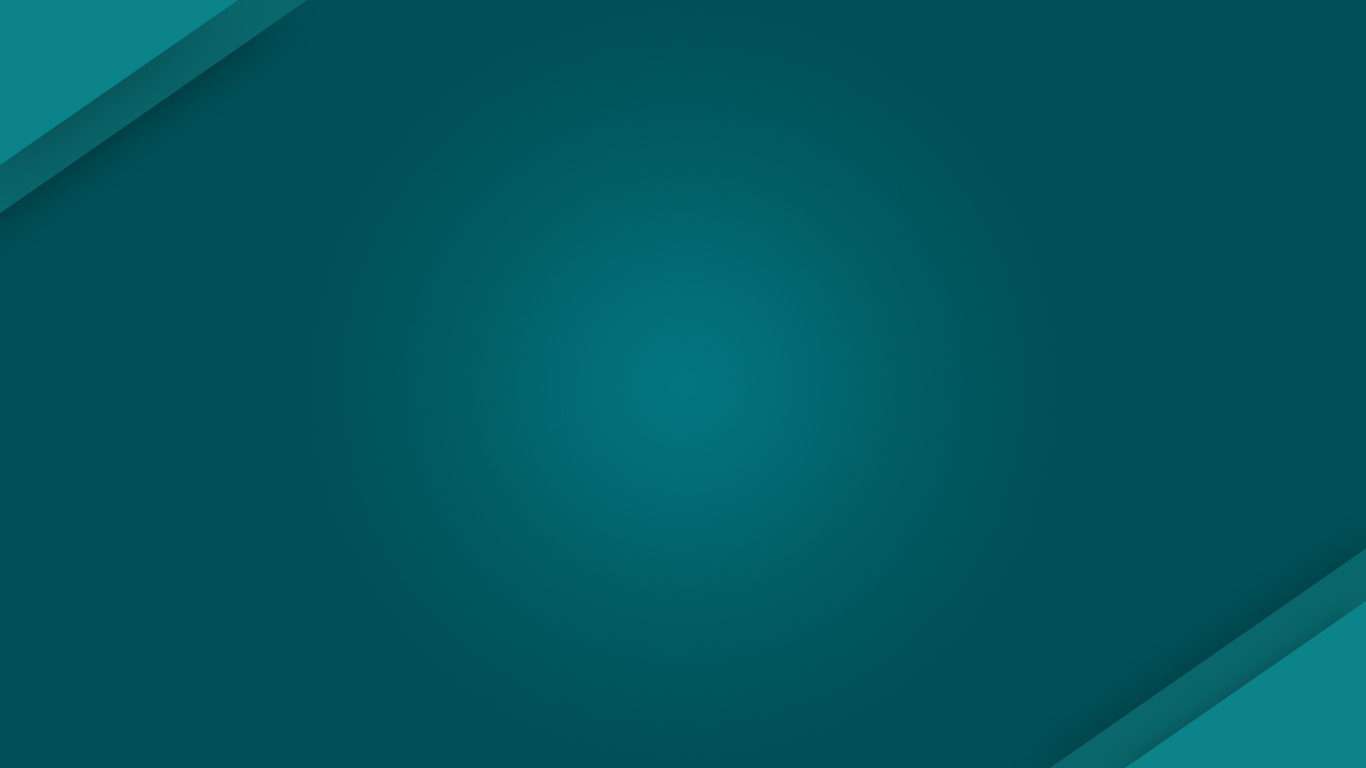 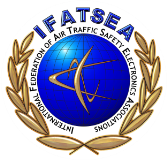 IFATSEA - The Federation

• Founded 1972
• More than 40,000 ATSEPs (Air Traffic Safety Electronic Personnel)
• over 75 countries 
• Non political & Non industrial & Democratic
• Promote Safety & Efficiency in Aviation
• Development of high standards technology
• Skill, Knowledge & Professionalism for ATSEP
• Cooperate closely with international Aviation bodies
International Federation of Air Traffic Safety Electronics Associations (IFATSEA) unites the professional associations of Air Traffic Safety Electronics Personnel (ATSEPs) from around the world.
IFATSEA is the authoritative voice on the competence of air traffic safety electronics personnel. Using our strong global network, we actively contribute to the improvement of air traffic safety performance.
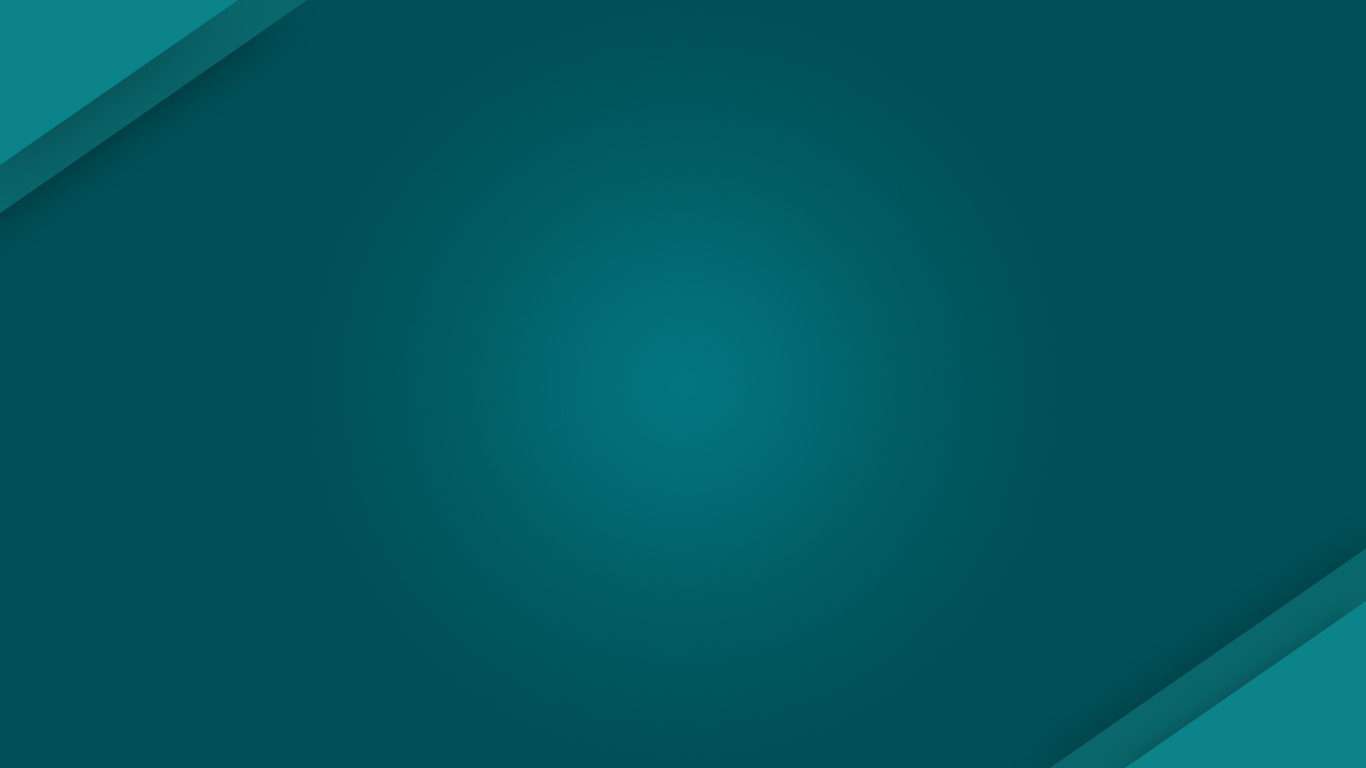 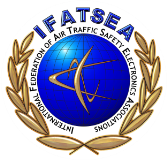 Working with other ATM stakeholders

IFATSEA is recognised as an observer by ICAO.

Working Together with ICAO, IFATSEA was strongly involved in developing the ICAO PANS-TRG Doc 9868 and the Manual on Air Traffic Safety Electronics Personnel Competency-based Training and Assessment, Published as ICAO Doc 10057.

IFATSEA contributes to the work of the SESAR Joint Undertaking, defining the future technology platform for the Single European Sky.

IFATSEA is participating to the EASA rulemaking activities related to ATSEPs and their competency  (included in EU 373/2017). 

IFATSEA maintains working relationships with the ATM staff trade union organisations European Transport Workers’ Federation (ETF) and International Transport Workers’ Federation (ITF) and ATCEUC.

 IFATSEA also collaborates with the global federations for other Aviation Professional Staff –IFISA, IFAIMA  , IFATCA and IFALPA.
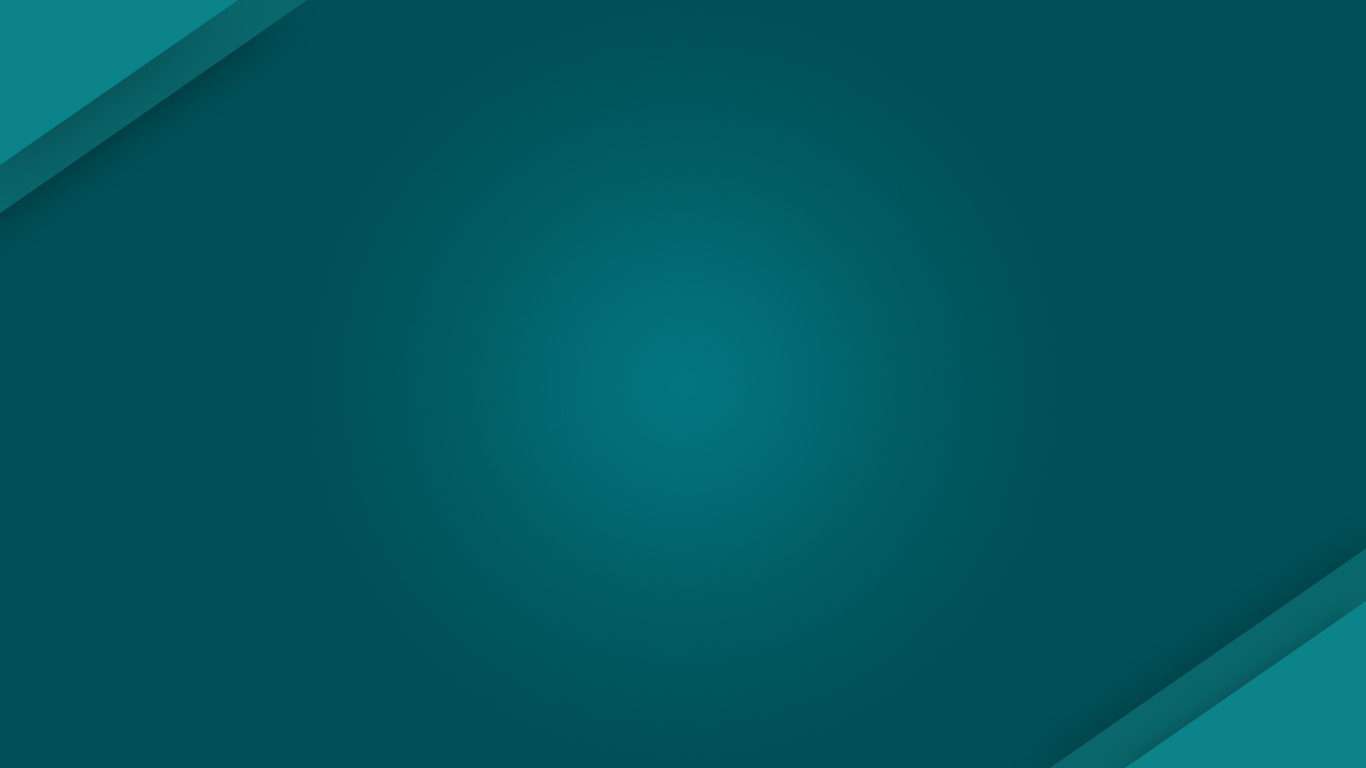 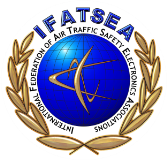 The Objectives of IFATSEA

To operate as a non-political Federation of Air Traffic Safety Electronics Associations.

To promote safety, efficiency and regularity in International Air Navigation.

To assist and advise in the development of electronics systems in order to maintain the safe, orderly and expeditious flow of air traffic.

To uphold a high standard of knowledge and professional efficiency among Air Traffic Safety Electronics personnel.

To protect and safeguard the collective professional interests of Air Traffic Safety Electronics personnel.

To make mutual benefit affiliations with other professional organisations.

To strive for a worldwide Federation of Air Traffic Safety Electronics Associations.
Inclusion of ATSEP in ICAO Annex 1 and subsequent Licensing
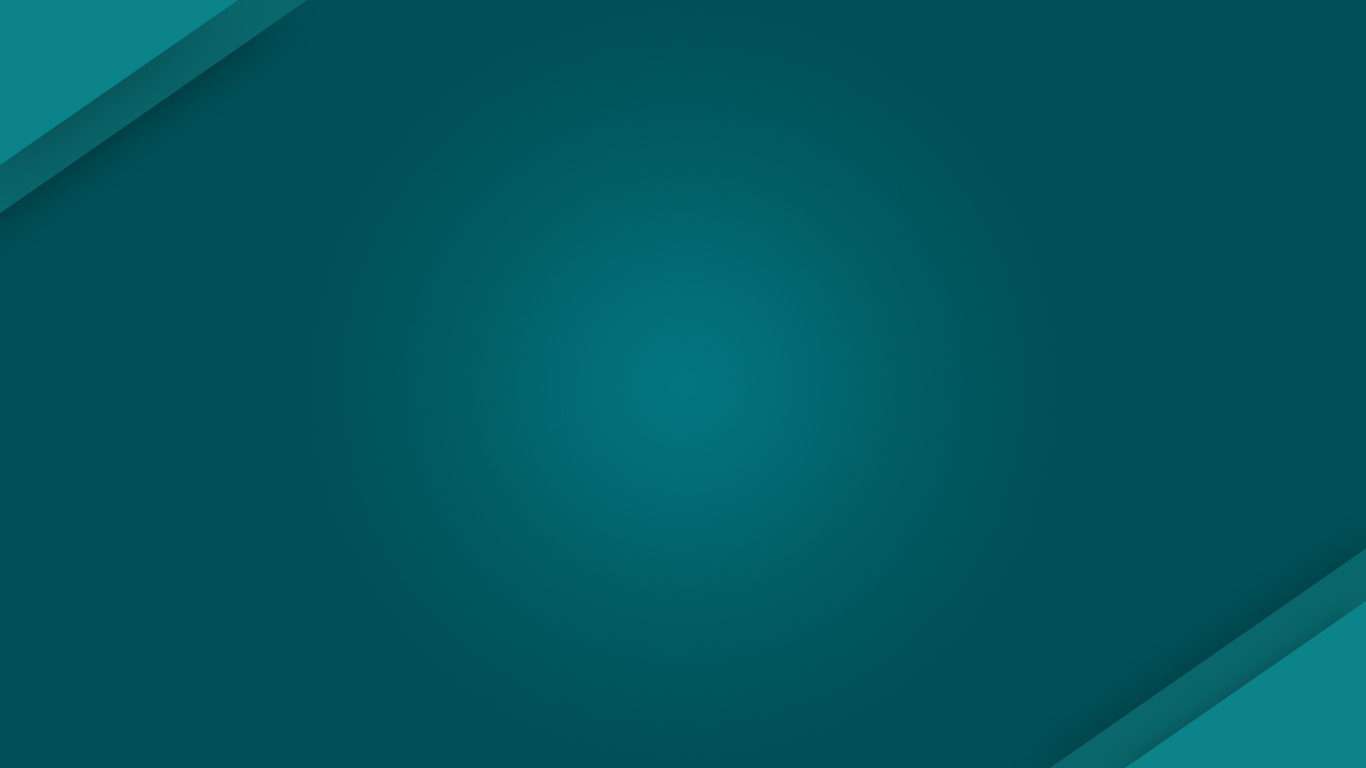 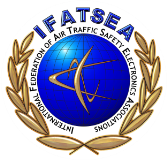 Who are the ATSEP

Employed by Air Navigation Service Providers, ATSEPs are mainly engineers, technicians, hardware and software specialists who are responsible for the specification, procurement, installation, integration, calibration, maintenance, safety assurance and monitoring of these systems including Cybersecurity. 

The equipment ranges from discrete specialist electronic systems to Commercial-Off-The-Shelf computer hardware running specialist software designed and maintained to provide a high critical safety-of-life service to aircraft. 

The systems provide Communication and Navigation services for aircraft, Surveillance (e.g. Radar), Flight Data Processing and supporting tools for Air Traffic Controllers
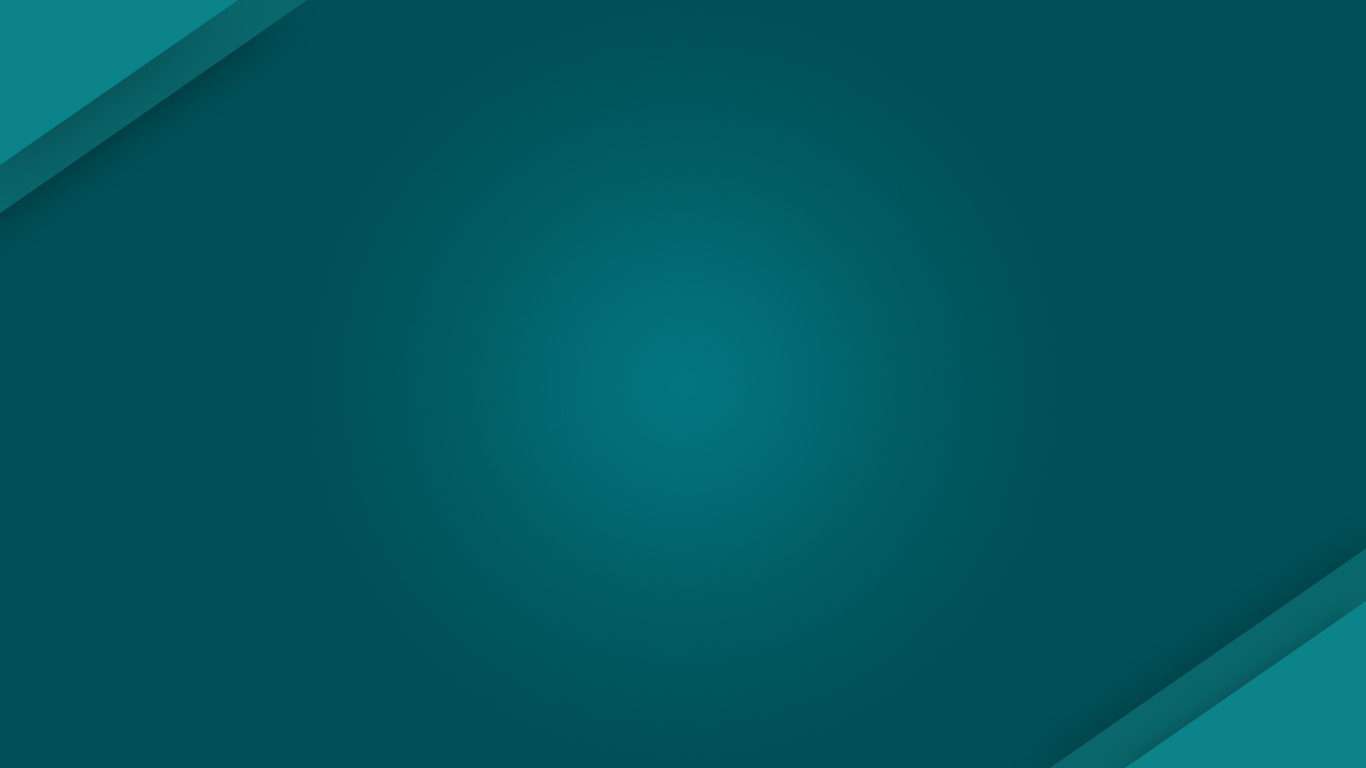 A major transformation of the whole ecosystem
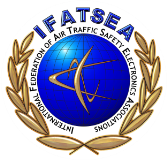 What enablers we need to materializes this..
Connectivity
Automation & AI
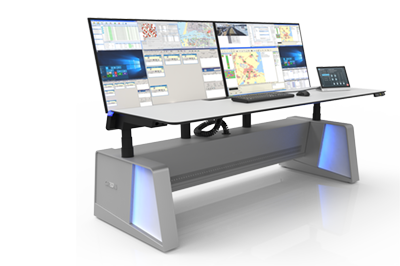 Data sharing &
data services
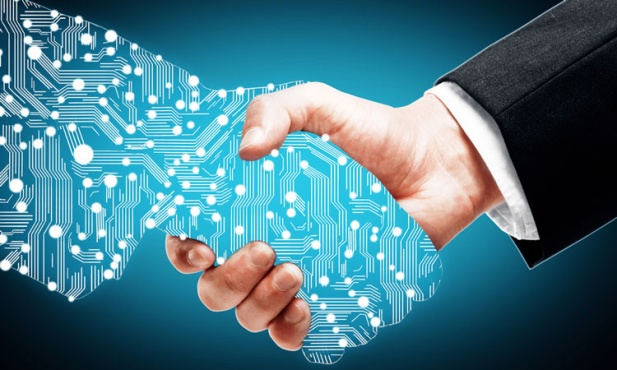 Cybersecurity 
& safety
Virtualization
HUMAN PILAR
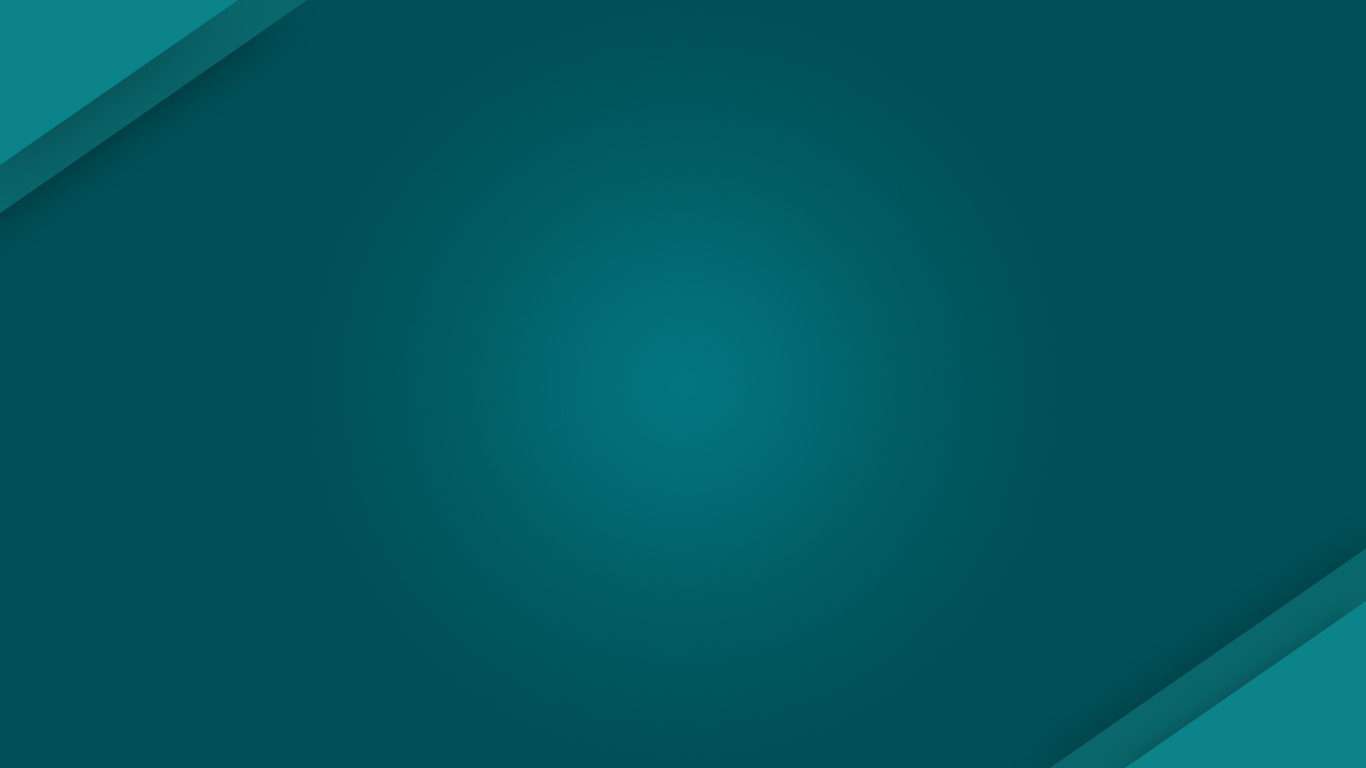 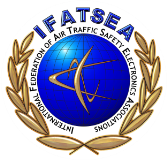 the human in the ANS system needs to evolve to address the  new paradigm shift and associated challenges!
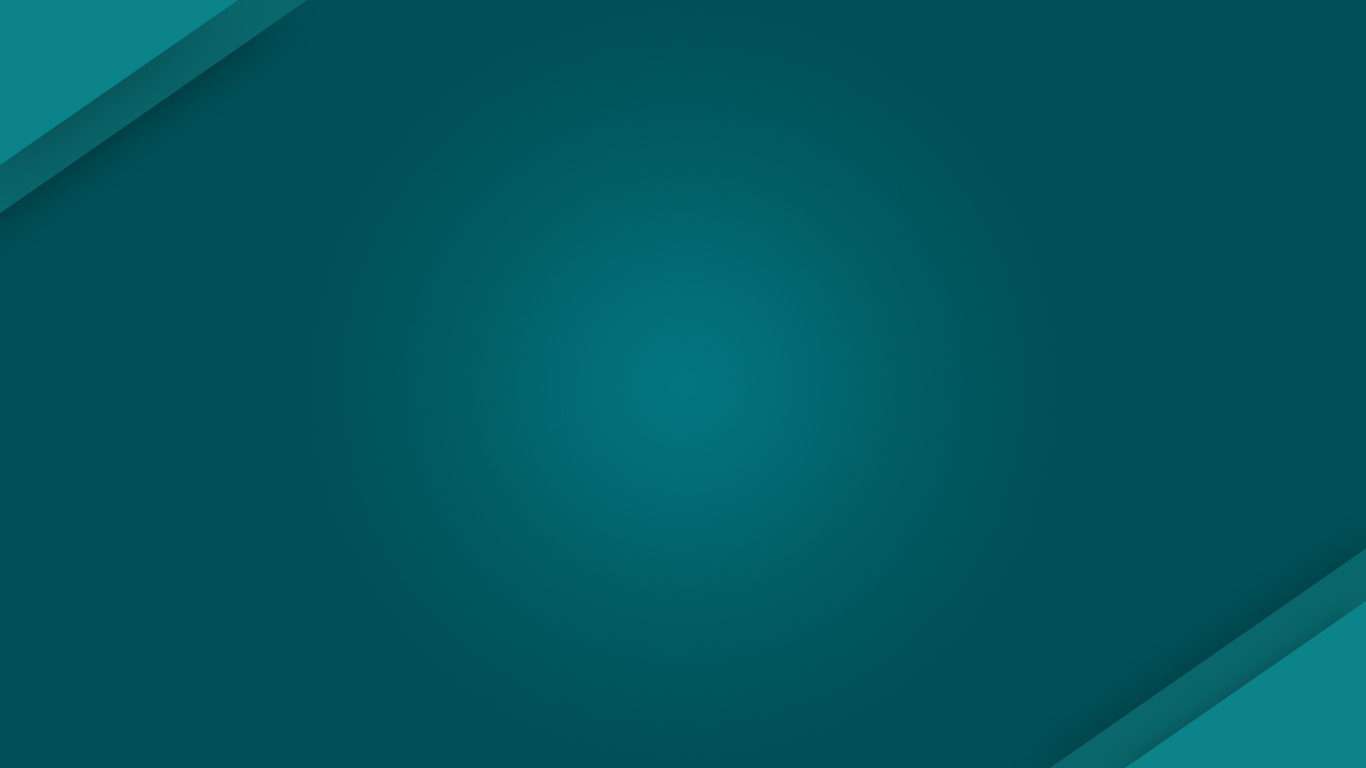 THANK YOU!
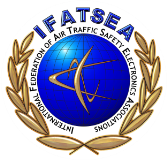